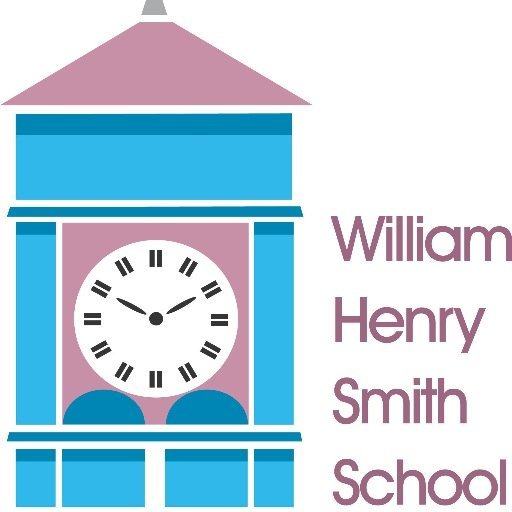 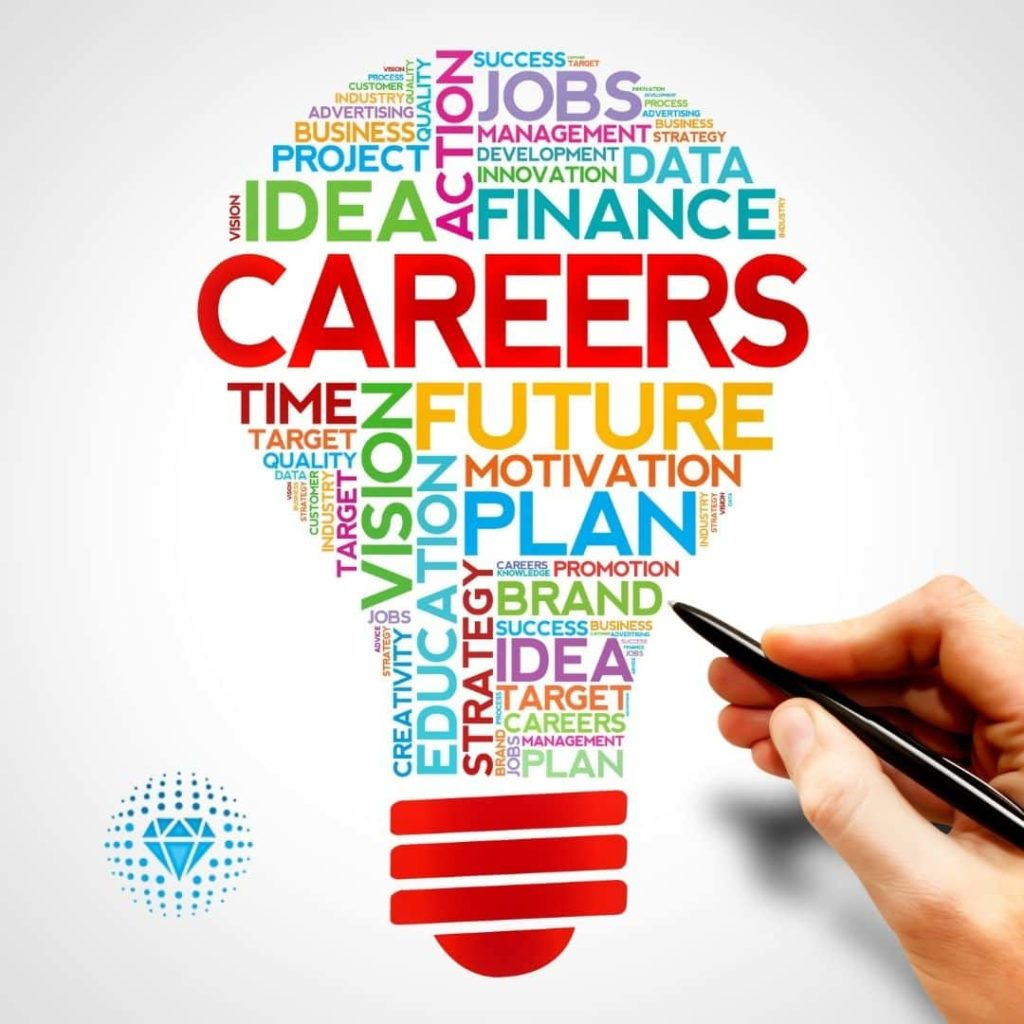 WHS School 
Careers
Name ……………………………….
Date …………………………………
What was the reason you attended a Careers assembly at WHSS? ________________________________________________________________________________

Why were you asked to visit the school? ________________________________________


What was the content of your presentation? ________________________________________________________________________________________________________________________

Did you mention Apprenticeships to the students? ________________________________________

How were you greeted by the staff/Students at WHSS? ________________________________________
What would you improve about careers at WHS School? ________________________________________________________________________________

Thank you for your visit it was much appreciated!